Strategic Public Management and Covid-19: How does digitalization support local public administration resilience?
Dr. Jessica Clement, Dr. Giovanni Esposito, and Prof. Nathalie Crutzen
IRSPM Conference: 23 April 2021
1. Introduction
2. Literature on Resilience
3. Theoretical Framework
4. Methodology
5. Results
6. Conclusion
Introduction
Local public administrations are confronting new realities and challenges during Covid-19, but still must provide services to citizens

Covid-19 created a “window of opportunity” to implement new or leverage existing digital solutions in response

Digital solutions and use of technology enables resilience  but appropriate resiliency strategy will depend on local context and how Covid-19 affected a particular municipality

How can technology support the resilience of local governments and ensure the continuation of operations as public service providers? (focus on pathways)
Literature on Resilience
2 definitions of resilience emerging from the literature:
Ability to rebound and return to a pre-crisis state (Heeks & Ospina (2019); Lengnick-Hall et al. (2011); Mallak (1998))  “bouncing back”
Ability to manage shock, develop solutions to overcome shock, and – moreover – build new capacities and capitalize on new opportunities (Giustiniano et al. (2018); Lengnick-Hall et al. (2011))

Most recent resilience literature on Covid-19 leans toward this second definition (Sakurai & Chughtai, 2020) and emphasizes the importance of technology (Djalante et al., 2020; Ting et al., 2020)
Theoretical Framework
Strategic Public Management
Organizations adopt strategies to achieve objectives and improve public service provision (Boyne and Walker, 2010) 

Public strategies can help deal with uncertain events, like Covid-19 (Ansell et al., 2020) 

When facing shocks or crises, organizations likely to embrace strategic change to rebalance priorities

Therefore: we view municipal strategic change during the Covid-19 crisis as the decisions implemented in order to manage continued internal operations and service provision
Theoretical Framework
Contingency Approach
Contingency theory suggests that organizations aim to align their organizational characteristics to a variety of factors (Donaldson, 2001)
No best way to organize a municipality during the pandemic in order to ensure continuity of administrative duties and local service provision 
Optimal course of action is contingent upon the internal and external situation of the municipality 
As context differs across municipalities, we expect a variety of responses
Therefore, we suggest municipalities will take different pathways to manage the crisis according to the local context
Theoretical Framework
Hypotheses
H1: Digital or technological solutions can be used strategically to support the resilience of public administrations to provide services vis-à-vis the Covid-19 crisis. 

H2: The Covid-19 crisis can accelerate the adoption of digital or technological solutions, as local administrations use these solutions in resilience strategies. 

H3: The Covid-19 crisis can create a positive ‘disruption effect’ for the adoption of digital or technological solutions, as local administrations use these solutions in resilience strategies. 

H4: Digital or technological solutions will not be widely leveraged if the Covid-19 crisis does not significantly disrupt the ability of the public administration to provide services, as local administrations do not develop new strategies involving technology.
Methodology
Survey
Open ended survey sent to all Walloon municipalities in June 2020
Response rate 17%, or 44 municipalities
Aiming to understand pathways that a municipality took, therefore constructed according to 5 themes:
New context created by the Covid-19 crisis
Solutions developed
Factors influencing implementation of solutions
New or innovative character of the solutions
Enduring nature of solutions
[Speaker Notes: Survey was representative of 5 different provinces within Walloon and of rural/urban nature of municipalities. Tested using Chi-Square Test using 5% significance.]
Methodology
Data analysis
Two-step process:
Coding of survey responses into categories
Example: For a survey question “What are the main areas or municipal matters for which you have identified new difficulties or needs?”, responses categorized into: “communication”, “reorganization of work”, “distribution of personal protection equipment”
If a municipality cited one of these responses: coded as 1 (and if not, coded as 0)
Clustering of survey responses
Reduction of categories through logistic Principal Component Analysis; Clustering through K-means method
[Speaker Notes: Survey was representative of 5 different provinces within Walloon and of rural/urban nature of municipalities. Tested using Chi-Square Test using 5% significance.]
Results
Results by Cluster
4 Clusters found based on their resilience strategies:

Reorganization of Work Resilience
Low Resilience
Punctual Resilience
Broad Technology Uptake Resilience
Results
Results by Cluster
Results table (part 1)
Results table (part 2)
Results
Results by Cluster
Main problems?
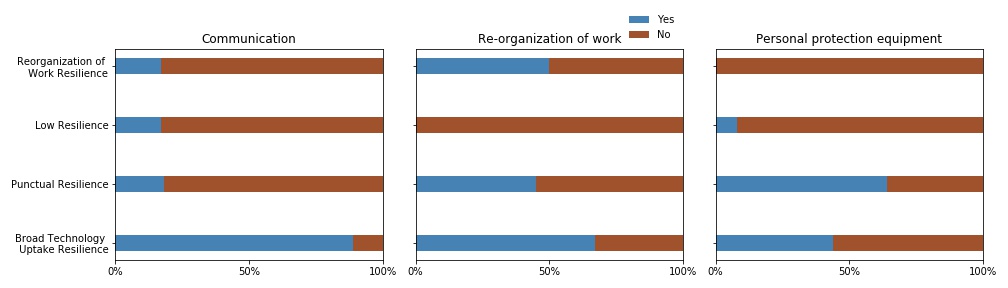 What about the solutions?
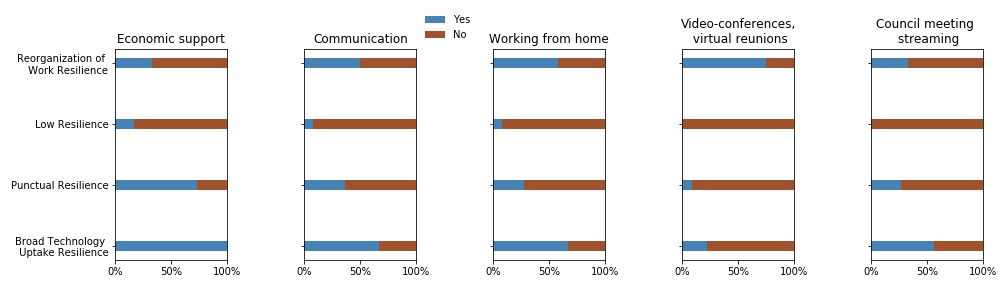 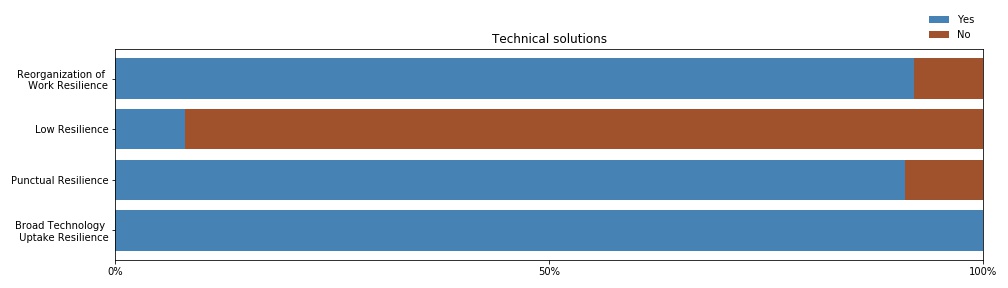 Results
Results by Cluster
Solutions previously planned?
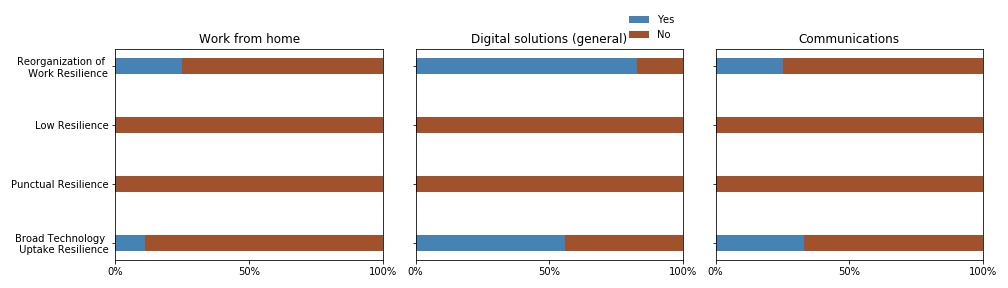 Solutions to be kept?
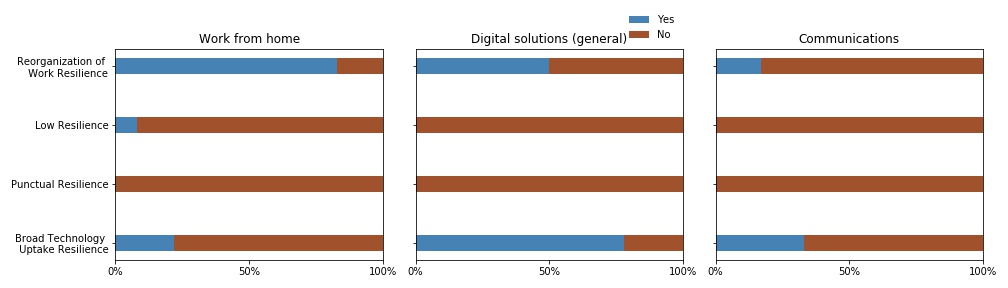 Results
Clusters as strategic pathways
H1: Digital or technological solutions supported the resilience of public administrations to continue to provide services vis-à-vis Covid-19 crisis  “Reorganization of Work Resilience”, “Punctual Resilience”, and “Broad Technology Uptake Resilience”
For “Punctual Resilience”: used technology to return to pre-crisis state, “bounce back”

H2: Covid-19 crisis accelerated the adoption of digital or technological solutions  Supported by the pathways of: “Reorganization of Work Resilience” and “Broad Technology Uptake Resilience”
We saw these municipalities had planned solutions, and Covid-19 caused them to accelerate their implementation, “bounce forward”

H3: Covid-19 created a positive “disruption effect” for the adoption of digital or technological solutions  Supported by the pathway of:  “Broad Technology Uptake Resilience”
Solutions that were not planned previously were implemented due to Covid-19, “bounce beyond”

H4: When municipalities did not experience a significant disruption to their ability to provide services to citizens, there was not a widespread adoption of (digital or technological) solutions  Supported by the pathway of: “Low Resilience”
Conclusion
This paper reveals the different strategic pathways that local administrations in Wallonia (Belgium) took in face of the Covid-19 crisis in order to act resiliently 
This shows how external shocks, such as pandemics, have different impacts on local contexts in terms of the problems experienced by local administrations
Significant reliance on technology for resilience
This reliance led to an acceleration of technology uptake and positive disruption of technology uptake 
This crisis permanently changed how services will be delivered for some municipalities in Wallonia  accelerated or new use of technologies for service provision
Newly gained technology infrastructure and capabilities will increase ability to manage future crises
Thank you for your attention !

Jessica.Clement@uliege.be
References used in this presentation
Ansell, C., Sørensen, E., & Torfing, J. (2020). The COVID-19 pandemic as a game changer for public administration and leadership? The need for robust governance responses to turbulent problems. Public Management Review, 00. https://doi.org/10.1080/14719037.2020.1820272
Boyne, G., & Walker, R. (2010). Strategic management and public service performance: The way ahead. Public Administration Review, 70(SUPPL. 1), s185–s192. https://doi.org/10.1111/j.1540-6210.2010.02271.x
Djalante, R., Shaw, R., & DeWit, A. (2020). Building resilience against biological hazards and pandemics: COVID-19 and its implications for the Sendai Framework. In Progress in Disaster Science (Vol. 6, p. 100080). Elsevier Ltd. https://doi.org/10.1016/j.pdisas.2020.100080
Donaldson, L. (2001). The contingency theory of organizations. Sage Publications.
Giustiniano, L., Clegg, S., Pina e Cunha, M., & Rego, A. (2018). Elgar Introduction to Theories of Organizational Resilience (L. Giustiniano, S. Clegg, M. Pina e Cunha, & A. Rego (eds.)). Edward Elgar Publishing Limited.
Heeks, R., & Ospina, A. V. (2019). Conceptualising the link between information systems and resilience: A developing country field study. Information Systems Journal, 29(1), 70–96. https://doi.org/10.1111/isj.12177
Lengnick-Hall, C. A., Beck, T. E., & Lengnick-Hall, M. L. (2011). Developing a capacity for organizational resilience through strategic human resource management. https://doi.org/10.1016/j.hrmr.2010.07.001
Mallak, L. (1998). Putting Organizational Resilience to Work. Industrial Management, 40(6), 8–13. https://www.researchgate.net/publication/291863333
Sakurai, M., & Chughtai, H. (2020). Resilience against crises: COVID-19 and lessons from natural disasters. European Journal of Information Systems, 29(5), 585–594. https://doi.org/10.1080/0960085X.2020.1814171
Ting, D. S. W., Carin, L., Dzau, V., & Wong, T. Y. (2020). Digital technology and COVID-19. In Nature Medicine (Vol. 26, Issue 4, pp. 459–461). Nature Research. https://doi.org/10.1038/s41591-020-0824-5